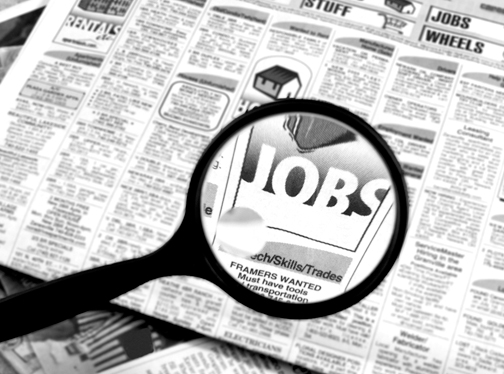 Getting a Part-Time Job
Student Career Development
Business Administration 036
(740) 351-3027
PeerCareer@shawnee.edu
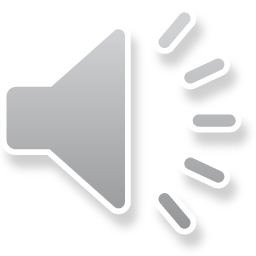 Benefits of Working While in School
Studies show that students who work up to 30 hours a week do just as well or even better academically than those who don't. 
Working only 12-15 hours a week (as most students do) shouldn't affect your grades.
Part-time work allows you to:
Perfect time-management skills necessary for academic success
Reduce your need for student loans and the resulting indebtedness
Gain career-related experience as you clarify goals, acquire skills and self-confidence, and build a network of contacts
Many graduates report that part-time employment was their most common and valued source of career-related experience, and they often attribute post-graduation success to their work experience.
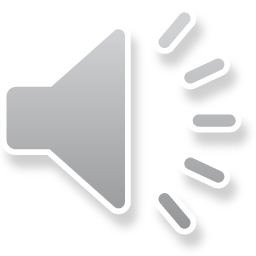 On Campus Employment
Studies show that working on campus helps students persist in their studies.
It also allows you to become better acquainted with faculty, staff, and other students.

There are many opportunities for student employment at SSU
Library
President’s Office
Theater Department
Student Success Center
		… and many more!
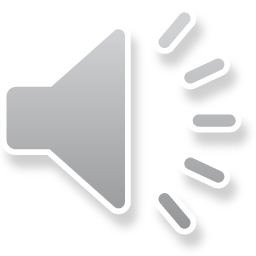 Working On Campus
Use these tips to help you get one of the desired on-campus positions:

Visit the Human Resources Office, located in the basement of the Administration Building (next to Massie Hall).
Sign up for Student Employment Orientation.
You may also want to sign up for Intermittent Employment to work events throughout the semester or year.
Visit https://jobs.shawnee.edu/ and click the “STUDENT EMPLOYMENT” box to see available positions.
Before you submit your application, print it out and walk it around.
	- Make sure to attach a resume!
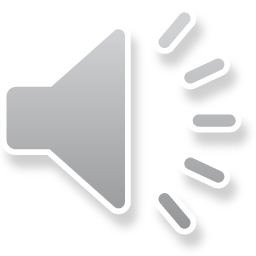 [Speaker Notes: 4. Walk it around to the departments you are interested in working for. This way they have a face to go with the application, and hopefully it will get to the departments that might be hiring faster.]
Working Off-Campus
If you can, try to find a position in your desired field.
This will help you make connections and could even convert to a full-time job after graduation!
Research the companies you are interested in
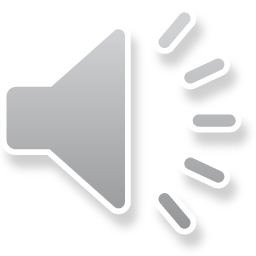 Finding an Off-campus Job
If you use Facebook, join the Student Career Development page: http://www.facebook.com/ssuofficeofcareerdevelopment
2. Log into MySSU at: http://myssu.shawnee.edu/ics
Click on “Campus Life” and view the Full-Time and Part-Time Job Postings and OhioMeansJobs at: https://jobseeker.ohiomeansjobs.monster.com/
3. Visit Community Action at: http://www.caosciotocounty.org/template.php?id=1 
They might be able to help you get a job or know about job openings. They also have applications from businesses all over Scioto County. You can fill out applications and personally take them to the businesses to inquire about  whether they are hiring or not.
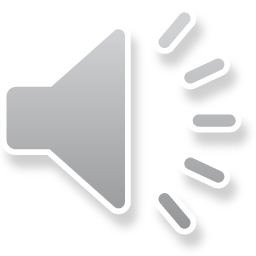 Extra Tips
Come into the Career Development office and have your resume critiqued and customized for the jobs you are applying for.
We also conduct mock interviews to help you practice 
Talk to upperclassmen!
Attend career fairs offered by SCD or near where you will be for the summer
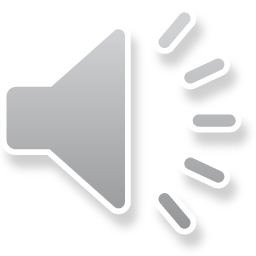 [Speaker Notes: We also]
Quiz
Complete this online quiz by clicking on the link & answering the questions
There will be weeks during the semester where we send emails about a drawing for having the quiz completed by a certain date
https://forms.office.com/Pages/ResponsePage.aspx?id=IFyHJnWyD0WMgACyQ421GztZCWXX7PRKk4oe8BUmKAJUNVQ3NUY0OTFFS01ZOE1WWUI2N01JVExDVS4u
Any Questions?
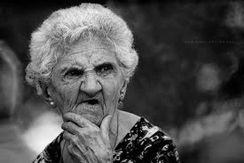 Student Career Development
Business Administration 036
(740) 351-3027
PeerCareer@shawnee.edu
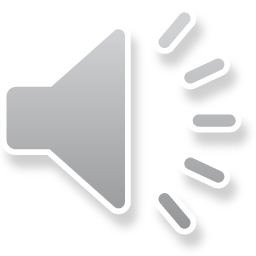